삼성자산운용 준법감시인 승인필 제241007-12호
2024년 10월
글로벌 매크로 및 자산시장 전망
2024. 9
본 자료는 참고 자료로 신뢰할 수 있다고 판단되는 각종 자료와 통계자료를 이용하여 작성되었으나 본 자료의 내용은 단순 참고용으로 향후 결과에 대한 보증이 될 수 없습니다. 따라서 본 자료는 고객의 투자 결과에 대한 법적 책임 소재 관련 증빙 자료로 활용될 수 없습니다. 본 자료는 당사의 저작물로서 모든 지적재산권은 당사에 귀속되며 당사의 동의 없이 복제, 배포, 전송, 변형, 대여할 수 없습니다.
’24년 8~9월 금융시장 리뷰                                                          * 주식과 채권 차별화 지속
채권 회복
대체자산 차별화
주식 차별화
[국채/IG N]
금리 완만한 하락 지속되며 수익률 회복
금리인하 선반영되어 추가 금리 하락폭 제한적, 9월 투자의견 중립으로 전환 
4월 저점 대비 미국채 장기물 9% 상승
[미국/한국/유럽/중국/일본 N]
월초 발표되는 미국고용발 변동성 확대
미국/Tech 전고점 수준 회복  
8월 이후 일부 신흥국 선전(아세안, 인도)
일본, 엔강세 압력 지속되며 회복 제한
[리츠 OW, 원자재 N]
금융시장 불확실성 반영, 금 상승세
경기우려로 유가는 60$대 진입 
금리인하 기대가 반영되며 리츠와 인프라의 수익률 회복세는 지속
미국 회복, 한국/중국 부진 지속
5월 이후 금리하락으로 수익률 회복
금 상승, 인하 기대로 리츠/인프라 상승
자료: Bloomberg, 삼성자산운용, 9월 20일 기준 수익률
로테이션 지속                 * 업종 로테이션 ⇢ 엔 강세 ⇢ 캐리 청산 ⇢ 미국/Tech 반등, 방어주(배당/유틸)강세
엔 강세 속 환율 수렴, 변동성 주의보
Tech/통신서비스 반등
방어주의 약진 : 유틸리티, 고배당, 필수소비재
7~9월 수익률 상위 : 인하사이클 + 방어주 로테이션
자료: Bloomberg, 삼성자산운용, 9월 20일 기준 수익률
자료: Bloomberg, 삼성자산운용, 9월 20일 기준 수익률
하반기 금융시장 주요 이슈 및 House View                            * 미국 연준, 빠른 속도 인하 선택
Big cut으로 인하 사이클 시작
인하 성격(경기대응 & 정상화)
* 주식 중립, 빠른 인하 속도 유의
① 미국 금리인하 영향력
경기/주가 디커플링 해소 과정
국가/섹터 로테이션 흐름 예상
* Big Tech 펀더멘털은 22년 대비 양호
② Tech 쏠림 지속성
(쏠림 완화, 로테이션)
인하기대 선반영하며 달러약세
빠른 인하로 엔 강세 압력 점증
③ 달러 약세 지속성
(엔강세 전환)
대선 결과 예단 어려워
스윙스테이트 박빙 지속
④ 미국 대선 변동성
House View (매크로 뷰)
미국 50bp 인하로 금리인하 사이클 시작. 내년 3분기까지 적정 기준금리(3.5% 내외) 수준으로 빠른 인하 예상 (고용둔화는 인하 가속 요인)
미국 성장률은 내년 상반기까지 잠재성장률(1.8% 전후) 수준까지 둔화 예상
자료: Bloomberg, 삼성자산운용 전망치
House View (자산시장 뷰)
주식 (중립 유지) : 4분기 중립, 초박빙 상황인 미국 대선, 고용 둔화에 따른 경제지표 민감도 확대로 변동성 장세 예상
채권 (중립 유지) : 미국 10년 국채금리는 금리인하 기대를 선반영하며 연간 전망의 하단에 진입 (자본차익 기대 축소, 캐리수익 관점 보유)
자료: Bloomberg, 삼성자산운용 전망치
House View (자산시장 뷰)
주식시장 뷰
채권시장 뷰
미국
경기 불확실성, 기준금리 인하 속도 리스크, AI 성장성, 대선 불확실성 등 증시 변동성 요인 다수 존재. 증시 로테이션이 나타날 것이라는 점에서 p/f 다각화 전략 등 보수적 대응 필요. 중립의견 유지
일본
BOJ의 통화정책 불확실성에 따른 엔화의 점진적 강세에 무게가 실리는 가운데 주가 상승 탄력은 약화될 전망, 중립의견 유지
국내 국채
미국 기준금리 인하 경로 뚜렷해진 만큼, 한국도 연내 남은 2번의 회의에서 각각 25bp씩 인하 예상. 다만 인하 기대 선반영해 시장금리는 연내 추가 하락 여력은 크지 않아 3개월 중립, 12개월 확대 유지
반도체 피크아웃 우려, 미국 대선 불확실성 등이 지수 하방 압력으로 작용. 한편 밸류업 인덱스 발표를 기점으로 정책 추진 가속화 기대가 지수 하단 지지. 중립 의견
한국
국내 크레딧
역캐리 부담 지속 vs. 미국 기준금리 빅컷으로 스프레드 안정
3개월, 12개월 중립 의견
신흥국 국채
글로벌 경기 동반 둔화 시작 국면에서 일반적으로 신흥국 국채 부정적. 향후 1년 신흥국보다는 선진국 국채 투자 권고
중국
경기 펀더멘털 부진, 은행주에 대한 차익실현 등은 지수 상승을 제한. 다만 재정집행 가속화 기대감과 가격 메리트로 추가 하락 여력 축소
미국 국채
'25년말 기준금리 3.5% 예상, 이에 상응한 10년 금리 전망치는 3.6% 전후. 내년 말 10년금리 – 기준금리 역전도 정상화 될 전망. 인하기대 선반영되어 당분간 금리 추가 하락 여력 크지 않아 듀레이션 중립 유지
美 섹터
정량평가 기준 IT 최선호 유지. 한편 경기 방어적 섹터의 선호도 상승
미국 크레딧
투자등급은 아직 펀더멘탈 견조하나, 최근 스프레드 축소 지속돼 가격부담 상존. 하이일드 최근 강세는 기준금리 인하 단행에 따른 최하위 등급 크레딧 강세가 견인 중이나, 지속성 약해. 크레딧 3개월 중립
주: 섹터별 뷰는 1~10점까지 1점단위 점수로 스코어링
* 금융시장 주요 이슈
미국 Big cut과 금융시장
미국 금리인하 사이클과 자산시장                              * 인하 성격, 속도, 최종 금리수준과 투자전략
① 미국 금리인하 사이클                                                            * 5번 중 4번 경기침체 발생
미국 금리인하 사이클과 장기금리 추이
금리 인하 후 시차를 두고 80%의 확률로 미국 경기침체 발생(90년, 01년, 08년, 20년) 

90년대 중반, 경기침체 없이 미국 호황 지속(상대적으로 양호한 경기, 보험적 성격의 제한적 금리인하, 인터넷혁명) 

연준은 기자회견 통해 물가 안정 확신, 고용 우려를 반영하여 빅컷 단행. Recalibration(정책 재조정) 목적은 현재의 미국경기상태 유지
자료: Bloomberg, 삼성자산운용
① 미국 금리인하 사이클                                                                * Big cut 으로 시작
89년 이후 다섯번의 미국 금리인하 사이클
5번 미국 인하사이클 중 4번은 금리인하 사이클 진입 후 시차를 두고 경기침체 발생(90년, 01년, 07년, 20년)  
  * 미국의 경기침체는 NBER(전미경제협회)에 의해 선언(7개월 시차 발생). 결국 경기침체 여부는 사후적으로 확인 가능
경기침체 사례를 보면 첫번째 인하폭이 컸고, 초기 6개월 인하 속도 매우 빠름 (Big cut 단행시 경기위험 신호로 인식, 주가에 부정적)
9월 0.5%p 인하로 인하사이클 시작. 내년 1분기까지 매 회의마다 인하가 단행될 것으로 예상(과잉 긴축을 해소하는 빠른 정상화 예상)
90년 이후 5번의 미국 금리인하 사이클 : Big cut은 주식에 부정적
자료: Bloomberg, 삼성자산운용
② 미국 금리인하 성격                       * 물가에 대한 자신감, 고물가발 과잉 긴축을 되돌리는 인하
물가 하방 압력으로 전환, 고물가로 야기된 과잉긴축 되돌리는 빠른 정상화
연준의 자신감은 물가에 기인 : 미국 소비자물가는 완연한 둔화세 (전년동월비 2.5%, 6개월 연율화 속도 2.0%, 3개월 연율화 1.2%)
22년 이후 강력한 긴축은 물가 급등 때문. 물가 안정세가 확인되었고 2% 초반으로의 둔화 경로가 뚜렷해 진 만큼 금리 인하 가능
미국 CPI는 내년 상반기까지 2% 초반수준까지 둔화 예상, 이를 감안시 기준금리 적정수준(3.5~4.0%)까지 인하 명분 확보  
물가 둔화시기에 과잉 긴축된 부분을 빠르게 되돌릴 것으로 예상. 미래 불확실성에 대비한 통화정책 여력 확보 및 경기 대응 목적
물가는 금리인하 수준을 결정한다면 고용은 인하 강도를 결정하는 변수로 작용할 것
미국 CPI 경로 : 내년 상반기까지 2% 초반대로 둔화
물가 둔화세 뚜렷 : 단기(3개월) 연율화 속도 0.4%
자료: Bloomberg, 삼성자산운용
자료: Bloomberg, 삼성자산운용
② 미국 금리인하 성격                                             * 고용 지표는 인하 강도(Big cut)를 결정
고용 하방 위험 증가, 고용 둔화시 Big cut 대응 열려 있어
신규고용과 임금은 과열이 해소되며 정상국면으로 진입. 최근 고용 둔화 속도가 빨라지며 고용시장 하방 압력이 커지고 있음 
6개월 후 산출되는 고용/임금 센서스(QCEW) 통해 23.4~24.3월 신규 고용은 기존 발표대비 81만건 하향 조정 (월 7만건 하향)
가계 고용 서베이 기반으로 산출되는 실업률은 4.2%까지 빠르게 상승. 경기침체 신호로 해석되는 sahm rule 기준치(0.5%) 상회
과거 인하 사이클에서는 실업률은 후행적으로 상승. 이번 사이클에서는 실업률 악화가 선행되고 있음. 경기대응 인하 필요성 고조
연준의 스탠스는 물가에서 경기(고용)로 빠르게 이동 중. 향후 고용 둔화 정도에 따라 금리인하의 속도 결정 될 것
금리인하 전 Sahm rule 발동 이례적(경기대응 성격 시사)
신규고용의 하향 속도 빠른 편(24년 36.5만건 하향)
자료: US BLS, Bloomberg, 삼성자산운용
자료: US BLS, Bloomberg, 삼성자산운용
② 미국 금리인하 성격                         * 고용 지표 균형에 근접, 구인 약화는 실업률 상승으로 연결
연준의장 ‘앞으로의 구인수 추가 감소는 실업으로 연결’
고용 초과수요는 빠르게 감소해 균형수준에 근접(초과 고용수요 51만)
  * 고용수요(1억6893만명) : 취업자+구인건수 * 고용공급(1억6842만명) : 경제활동 인구(취업자+실업자)
고용 수요-공급이 균형점에 도달해 향후 구인 감소는 실업률 상승으로 직접적으로 연결될 가능성 높아
구인과 실업의 관계인 베버리지 곡선이 수직이 아닌 우하향 형태로 움직이게 될 것 (구인율 하락 + 실업률 상승) 
연준의장도 기자회견 통해 정책 재조정(recalibration) 통해 현재 고용시장을 유지시키는 것이 임무라고 밝힘
향후 구인율 하락은 실업률 상승으로 연결 (현재 4.6, 4.3%)
초과고용수요 균형점에 거의 도달
자료: US BLS, Bloomberg, 삼성자산운용
자료: US BLS, Bloomberg, 삼성자산운용
③ 미국 경기 점검                                                                         * 경기침체는 시기상조
전미 경제협회(NBER)의 경기침체 판단 지표 점검
판단지표 : 신규고용(사업장조사/가계조사), 실질개인소득, 실질소비지출, 실질도소매판매, 산업생산, 분기GDP, 분기GDI
실질소비지출, 실질도소매판매, 산업생산 등 과거대비 견조 
실업률, 신규고용, 실질개인소득 지표는 침체 수준은 아니나 완만한 인하 국면대비 악화
자료: Bloomberg, 삼성자산운용
자료: Bloomberg, 삼성자산운용
[참고] 경기침체 판단 지표
기준금리 (%)
기준금리
  경기둔화 대응시 큰 폭 금리인하
  95년/09년 완만한 금리인하
  24년 (인하폭 컨센) 75~100bp
  
월 신규고용
  01년/07년 신규고용 크게 악화
  95년/09년 신규고용 양호 
  24년 현재 15만 내외 유지 


실업률 
  01년/07년 0.5~0.6%p 상승
  95년/09년 실업률 상승 제한 
  24년 실업률 0.4%p 상승, 속도 빠른 편
월 신규고용 (천명)
실업률 (%)
[참고] 경기침체 판단지표
실질 개인소득 (%,전월비)
실질 개인소득 증가율
  01년/07년 연율 1% 전후로 둔화
  95년/09년 연율 3% 전후 유지
  24년 연율 1.7%로 중간 수준
  
산업생산 
  01년/07년 역성장(생산 급격한 위축)
  95년 견조, 09년 역성장 
  24년 연율 1.2% 수준으로 견조


실질 제조업 판매
  01년/07년 크게 위축 (01년 큰 폭역성장)
  95년 견조, 09년은 역성장 
  24년 연율기준 2.7% 수준으로 강한 편
산업생산 (%, 전월비)
실질 도소매 판매 (%,전월비)
자료: FRED, Bloomberg, 삼성자산운용
③ 미국 경기 점검                                                      * 견조한 가계소비가 GDP 성장 견인 중
탄탄한 개인소득과 소비지출
지난 1분기 다소 둔화되었던 실질 개인소득, 실질 개인소비지출 3분기 강하게 반등 중 
실질 개인 소득(3개월 연율화, 최종데이타 7월)은 +2.0%, 실질 개인 소비지출은 +2.9% 기록 중  
7월 소비자 신용도 전월비 반등하며 소비 회복세 지지
애틀란타 연준의 3분기 GDP 성장률 예측치는 소매판매, 산업생산 호조를 반영하여 2.9%로 상향
반면 이코노미스트 서베이는 내년 상반기까지 1% 중후반으로 분기 연율 성장률이 감속되는 것으로 예측
견조한 가계 소비가 GDP 성장 지지
미국 분기 성장률 전망
자료: Bloomberg, 삼성자산운용
자료: Bloomberg, 삼성자산운용
③ 미국 경기 점검                                                       * OECD 미국 경기선행지수 하락 반전
미국 경기선행지수 3개월 연속 하락
OECD 경기선행지수는 3~6개월 이후 경기 흐름을 예측하도록 설계된 지수로 진폭 조정 지수를 기준으로 경기 판단 
OECD 미국 경기선행지수는 5월 정점으로 3개월 연속 하락해 현재 99.96 (기준선 100하회)  
(6개 세부 항목) 소비자신뢰지수, 제조업신뢰지수, 건축허가, 내구재주문, 주당 노동시간, 장단기금리차, 주가  
미국 경기선행지수 둔화를 이끌고 있는 항목은 건축허가, 내구재주문, 제조업신뢰, 소비자신뢰지수
OECD 미국 경기선행지수 하락반전 : 상승 세부 지표
OECD 미국 경기선행지수 하락반전 : 하락 세부 지표
자료: Bloomberg, 삼성자산운용
자료: Bloomberg, 삼성자산운용
③ 미국 경기 점검                                                            * 금융여건 변화와 성장률 영향
FCI-G 금융여건지수 완화적으로 전환
FCI-G (Financial Conditions Impulse on Growth) : 7가지 금융 변수를 통해 현재 금융 조건을 측정함과 동시에 금융 변수 변화가 미래 경제활동(GDP 성장)에 미치는 영향을 측정한 지수로 1년 후 GDP 성장의 역풍과 순풍 정도를 제시
지수 값이 높을 수록 금융상황이 더 긴축됨을 의미하며 지수의 양수 값은 다음해 GDP 성장에 대한 역풍을 의미
23년말 긴축 정점에 도달, 완만한 완화 중, 24년 상반기까지의 긴축적 상황은 25년 상반기까지 성장에 부담 요인 
금융여건 지수 하락의 세부 항목별 기여율 : 주가 상승 41%, 모기지금리 하락 35%
FCI-G 하락은 주식상승, 시중금리 하락에 기인
FCI-G 금융여건 지수 하락(긴축 완화)
자료: FRB, Bloomberg, 삼성자산운용
자료: FRB, Bloomberg, 삼성자산운용
③ 미국 경기 점검                                                * 금융여건 변화와 성장률 영향 (FED Notes)
시기별 1년 후 성장률 분포 비교
Financial Condition and Risk to the Economic Outlook (9.20일 FEDS Notes, Andrea Ajello외 3인)
금융긴축이 1년 후 경제(물가, 고용)에 미치는 영향 분석 
4개 기간을 분석, 긴축 시작(21.11월)/긴축 정점(23.10월)/현재(24.8월)/비경기침체기 평균 비교 
1년 후의 GDP성장률 분포 특징 :  23년 10월 긴축 정점 대비 성장 전망 하방 위험은 감소
비경기침체기 성장 분포와 비교 : 왼쪽으로 치우쳐 있고 GDP 성장 하방 위험은 비경기분포보다 2배 이상 더 커
비경기침체기 평균과 현재 비교(향후 1년 성장률 분포)
긴축 시점별 향후 1년 GDP성장률 분포
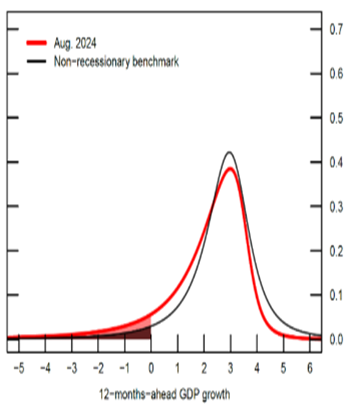 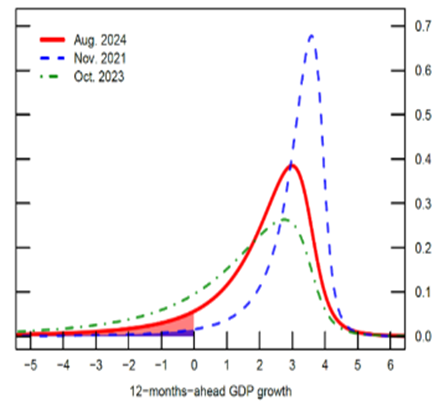 자료: FRB, 삼성자산운용
자료: FRB, 삼성자산운용
③ 미국 경기 점검                                                * 금융여건 변화와 성장률 영향 (FED Notes)
시기별 1년 후 인플레이션과 고용성장의 분포
동일한 방식으로 현재 금융 여건 함수를 통해 1년 후 인플레이션 및 고용 성장 분포를 예측
지난 2년간 금융상황이 상당히 긴축되면서 인플레이션의 향후 1년 분포는 상승 위험이 낮아짐 (근원 PCE 2~3%대 고착화)
향후 1년 고용 성장 분포는 21년 대비 왼쪽으로 이동(과열 해소), 23년 10월 긴축 정점 대비 고용 악화 정도 일부 개선
다만 비경기침체시기 대비 향후 1년 고용 성장의 분포는 왼쪽으로 치우쳐 있고(고용 하방 위험), 고용위축 폭도 큰 것으로 추정
긴축 시점별 1년 후 고용성장 분포
긴축 시점별 1년 후 근원 PCE물가 분포
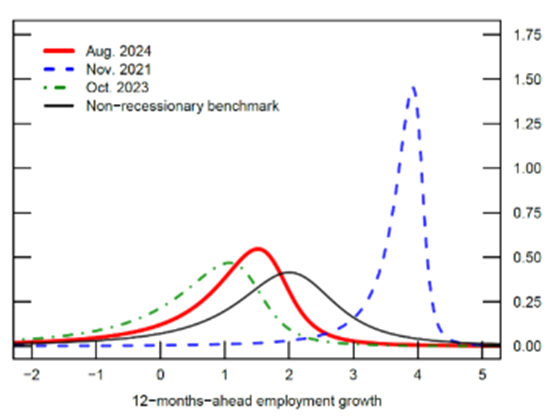 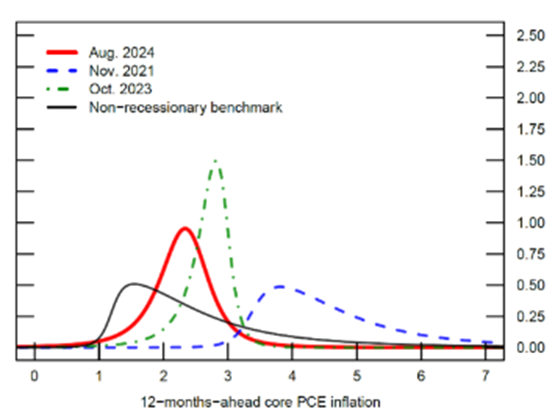 자료: FRB, 삼성자산운용
자료: FRB, 삼성자산운용
④ 미국 금리 인하 경로                                * 인하 예상 경로 : 적정 수준(3.5%)까지 빠른 정상화
내년 상반기까지 빠른 금리 정상화 예상
물가 둔화에 대한 확신이 강화되었고 고용 하방 위험이 커진 만큼 과잉긴축 상태를 정상으로 되돌리는 빠른 금리인하 필요
테일러룰로 측정한 미국 기준금리의 적정 수준은 3.5~4.0% 범위  
고용지표에 따른 변동성은 연말, 연초 지속. 지표에 따라 빅컷이 다시 단행될 여지도 충분 
빠른 인하와 경로 불확실성으로 전체 주식시장은 상단 제한된 박스권 예상. 금리인하 수혜 중심 대응 필요(리츠, 금융, 중소형주)
25년 테일러 룰 적정금리 3.5~4%, 빠른 정상화 필요
25년 테일러 룰 적정금리 3.5~4%, 빠른 정상화 필요
자료: Bloomberg, 삼성자산운용
자료: Bloomberg, 삼성자산운용
④ 미국 금리 인하 경로                                                               * 최종 기준금리 수준 3% 전후
경기 침체가 없다면 미국 기준금리 최종 수준은 3% 초반
연준 점도표상 26년말 기준금리는 3%초반. 인하사이클 진입으로 시장금리(10년물)는 장단기 역전 해소되며 느리게 하락 
미국 10년 금리 전망의 기준점 :  미국 명목 잠재성장률 (3.8~4.0%), 미국 기준금리 최종 수준 (3% 초반)
연준의 장기 중립금리는 2.75%이나 실질중립금리 추정 모델은 이전보다 중립금리 수준이 상향된 것으로 추정하고 있음
뉴욕연준 L&W 모델의 실질중립금리 추정치는 1.18%로 이를 감안한 장기 중립금리는 3.2% 수준으로 연준 중립금리 보다 높아
경기침체를 배제한 최종 기준금리 수준은 3% 전후, 이에 상응하는 미국채 10년 금리는 3.5% 내외로 예상(하단 3.4%)
연준의 점도표 : 최종 기준금리 2.75~3.25%
뉴욕연준 추정 실질중립금리 추정치 1.2% (명목 3.2%)
자료: 뉴욕 연은, 삼성자산운용
자료: 미국연준FOMC, 삼성자산운용
⑤ 금리인하와 채권 전략 (미국)                 * 금리인하 선반영. 캐리수익 및 방어적 관점에서 보유
미국 10년 국채금리, 금리인하 선반영하며 하반기 전망 밴드 하단 수준까지 하락
미국 10년 금리는 금리인하 기대를 상당 부분 선반영  
미국 경기침체를 가정하지 않는 한 추가 금리 하락 폭은 제한적 (연말 미국채 10년 3.7~4.0%) 
당사는 이번 미국 금리인하 사이클의 최종 기준금리 수준을 3% 전후로 보고 있음. 이를 감안한 미국채 10년 금리 수준은 3.5% 전후 
채권을 통한 자본차익 기대는 약화되었지만 불확실성의 대안으로 채권 투자는 여전히 유효 (캐리 수익 + 방어적 역할)
미국 기준금리 경로와 미국채 10년 : 미국10년 국채금리는 금리 인하를 상당부분 선반영, 자본차익 여력 제한적
자료: Bloomberg, 삼성자산운용
⑤ 금리인하와 주식전략                                                                * 주식 시장 중립 이유
경기 대응 성격의 금리인하는 주식에 중립적
인하 사이클 시작과 함께 인하 속도 및 경기 둔화 관련 금융시장의 긴장은 높아지게 될 것 
공격적인 인하는 경기 우려를 높일 수 있고, 완만한 인하는 시장의 적극적 완화 정책 기대를 충족하기 어려워  
누증 되어온 경기와 주가간 괴리 해소 과정 필요(서프라이즈 인덱스 마이너스권 지속 : 예상 하회 경제지표가 많아지고 있다는 신호)  
지난 5년의 주가 패턴도 주가 레벨업을 제한 (새로운 상승 에너지 필요 : AI 확산 속도(침투율), 자본지출 대비 수익성 등) 
주가 3분기 고점 의견 유지. 연말까지 포트폴리오 다각화, 수익률 방어 전략 필요
Big Tech의 자본지출 급증, 수익성 확인 과정
상승 누적 피로감, 레벨업을 위한 새로운 촉매 필요
자료: Bloomberg, 삼성자산운용
자료: Bloomberg, 삼성자산운용
⑤ 금리인하와 포트폴리오 전략                    * 포트폴리오 전략 : 다각화, 주식/채권 밸런스 유지
쏠림 보다 로테이션 환경 지속 : 빠른 금리인하 속도 + 미국 대선 변동성 + Tech 누적 상승 부담
중장기 전략 : 금리인하 사이클 및 메가트렌드 대응 (조정시 매수)
로테이션 대응 : 로테이션 추종 보다 역발상 접근 필요 (9월 대선 트레이드 + 경기방어 포트폴리오)
중장기 전략
하반기 인하 성격/경로 불확실성 대응
⑥ 금리 인하의 역풍                                                       * 수렴된 환율, 향후 변동성 예고
금리인하, 연착륙 반영하며 달러약세
연초 이후 차별화되었던 환율 시장(달러강세, 엔화약세)은 7월 이후 상대격차가 해소되며 수렴
미국의 빠른 금리인하가 예고된 상황, 엔의 강세 반전 등 이전과 다른 새로운 방향성을 모색할 가능성 높아 
미국의 인하 속도가 빨라지면 미-일 금리차 축소를 통해 엔화의 강세 흐름이 다시 주목받게 될 것으로 예상
달러 스마일 커브는 연착륙, 금리인하 기대를 반영하며 약세로 이동, 글로벌 경기 불확실성 감안시 추세적 달러약세는 시기상조
달러 스마일 커브 (인하, 연착륙 기대 반영 약세흐름)
수렴된 환율, 새로운 방향성 모색
자료: Bloomberg, 삼성자산운용
자료: Bloomberg, 삼성자산운용
⑥ 금리 인하의 역풍                                                            * 외부의 역풍 : 엔화 강세
미국의 빠른 인하 속도로 엔 강세 추이는 강화
미-일 금리차 축소, 금융시장 불확실성 대안으로 엔화 선호가 높아질 수 있음 
일본의 금리인상 속도가 느려지더라도 미국의 빠른 인하 속도로 인해 엔화강세 압력으로 점증 될 것으로 예상
그동안 엔화 약세가 글로벌 위험자산 선호를 상징해왔고, 실제 일본자금의 글로벌 자산 매입이 컸다는 점에서 엔강세는 주가에 부정적 
엔 강세 재개시 달러/엔은 125~130엔 수준까지 하락할 것으로 예상(한국 원화의 환율 약세 수준과 비교)
국가별 미국주식 보유 현황: 엔강세로 미국자산 선호도 약화
미국의 빠른 인하로 엔화강세 추이는 더 강화 될 것
자료: Bloomberg, 삼성자산운용
자료: Bloomberg, 삼성자산운용
⑥ 금리 인하의 역풍                                                           * 내부의 역풍 : 초 박빙 대선
20년 바이든 승리와 현재 해리스 마진 비교
* 바이든 대비 마진 상승, 20년 승리에는 아직 못 미쳐 
① 여성 유권자 마진 확대   
② 비백인 연합 지지세 큰 폭 확대 (20년에는 못미쳐)
③젊은층(18~29세) 마진 확대 (유권자 비중 10%)
④ 30~49세 마진 역전했으나 추가 확장 제한   
⑤ 고학력층 마진확대 제한, 저학력층 마진손실 확대
주: American trends panel 서베이 
자료: PEW RESEARCH, 삼성자산운용
⑥ 금리 인하의 역풍                                               * 내부의 역풍 : 트럼프 당선 시 역풍 클 것
11.5일 직접투표로 선거인단 538명 선출 (상원 의석수 주별 2명 100명 + 하원 의석수 435석 + 워싱턴DC 3명)  
Winner takes all(승자독식) : 한 표라도 더 얻으면 해당주 선거인단 독식 (48개주 해당, 메인주, 네브레스카는 혼합선거제)
스윙스테이트 7개주 93석(네바다,애리조나,미시간,펜실베니아,위스콘신, 조지아, 노스캐롤라이나)은 여전히 박빙
트럼프 당선시 연준이 인하시작과 함께 밝힌 물가 안정 및 연착륙 기조와 상충될 가능성 높아 
트럼프의 이민 제한은 물가 상승 압력으로 작용할 가능성이 높고, 관세부과는 연착륙 기조를 위협할 수 있기 때문
93석 스윙스테이트 Poll : 초박빙
현재 판세 (박빙 승부로 전환)
대통령선거 (선거인단 538명 선출, 270 to win, 임기 4년)
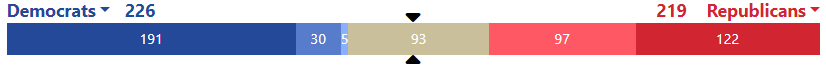 상원선거 (총 100석, 투표대상 34석, 임기6년)
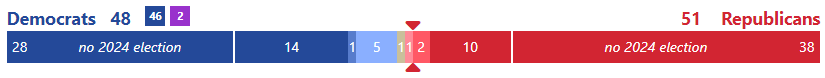 하원선거 (총 435석, 투표대상 전석, 임기 2년)
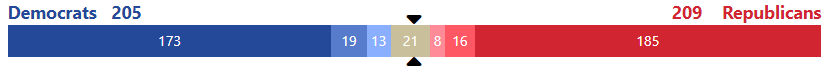 자료: 270towin.com, 삼성자산운용
자료: RealClear Politics, 삼성자산운용, 9.23일 기준 Poll Average
글로벌 매크로 및 자산시장 전망
[매크로 업데이트]국가별 매크로 현황
글로벌 매크로 현황                                                                                  * 글로벌 경기 판단
자료: Bloomberg 컨센서스, IMF(WEO 2024.4월), 삼성자산운용 리서치센터
글로벌 경기 사이클                                                           * 국가별 분기성장률로 본 경기사이클
미국은 확장세 둔화, 유럽은 턴어라운드 초입
국가별 GDP 성장률(전년동기비) 추이
국가별 분기성장률 추이를 통해 경기 사이클 상 국가별 위치를 보면 미국, 중국은 확장국면 이후 둔화 흐름
한국, 상반기 정점. 내수부진 부담
유로존, 영국은 회복 초기에 위치해 있는 것으로 판단
국가별 경기 사이클 (GDP 분기성장률 YoY)
자료: Bloomberg 컨센서스(24.5.23일), 삼성자산운용
자료: Bloomberg, 삼성자산운용
글로벌 물가 현황                                                                   * 물가 둔화 흐름 속 국가별 차별화
국가별 물가 수준 및 변동 차이는 CPI의 바스켓 영향
국가별 CPI 바스켓 차이 : 주거 비중이 높은 미국
미국, 한국, 유럽, 일본 순으로 물가 정점 형성(22년 하반기)
23년 하반기 3%대 진입 이후 국가별 차이 발생
주거비 비중이 높은 미국은 하락세가 더뎠으나 최근 2% 중반대로 빠르게 진입, 내년 상반기 2% 초반 예상
유로존, 한국, 일본은 2%대 진입
물가 둔화세 지속, 국가별 차별화
자료: Bloomberg, 삼성자산운용
자료: Bloomberg, 한국통계청, 삼성자산운용
글로벌 기준금리 추이                                                           * 미국 빅컷으로 인하사이클 시작
기준금리 : 유럽, 캐나다, 영국, 미국 금리인하 사이클 시작
스위스, 스웨덴, 유럽중앙은행, 캐나다, 영국 금리인하 사이클 진입

9월 미국도 인하 사이클 시작(50bp 인하)

늦게 시작했지만 내년 상반기까지 미국의 인하 속도가 다른 국가보다 빠를것으로 예상 (내년 상반까지 175bp 인하 예상)

현재 글로벌 국가 중 캐나다의 인하 속도가 가장 빠른 편 (고용 및 경기지표 악화)

일본은 12월경 추가 인상에 나설 전망
자료: Bloomberg, 삼성자산운용
미국 경제 현황                                                                    * 소비는 견조, 고용지표 둔화
물가 둔화 흐름 뚜렷. 개인소비지출, 소득 등 민간소비 지표 5월 이후 반등
자료: Bloomberg, 삼성자산운용
[참고] 미국 고용 지표 세부 현황                                            * 구인건수와 실업자 1:1로 수렴
자료: Bloomberg, 삼성자산운용
[참고] 미국 물가속도 비교                                    * 주거를 제외한 모든 영역에서 물가 연간 속도 둔화
자료: Bloomberg, 삼성자산운용
유로존 경제 현황                                   * 성장률 전망 상향되고 있으나 강도는 약해, 서베이 지표 다시 둔화
물가 둔화세 지속, 9월 두번째 인하 단행, 경제지표의 개선강도는 약한 편
자료: Bloomberg, 삼성자산운용
일본 경제 현황                                                                           * 2분기 강한 회복
1분기 역성장 후 2분기 큰 폭 회복 (전분기비 0.7%, 전분기비 연율 +2.9%) : 민간소비 및 투자 회복 (실질임금 + 전환)
자료: Bloomberg, 삼성자산운용
중국 경제 현황                                                                  * 부동산, 투자, 소비 부진 지속
부양책에도 불구하고 투자, 부동산, 소매판매 지표의 부진은 지속되고 있음
자료: Bloomberg, 삼성자산운용
중국 대규모 금융 부양책 발표                                 * 9.24일 조치 (부동산, 주식 부양 목적)
9.24일 인민은행, 은행감독위원회, 증권감독위원회 공동 기자회견 통해 금융 부양책 발표 
지준율 50bp 인하, 7일 역RP금리 20bp인하(1.5%), 대출금리(LPR, MLF) 20~30bp 인하 예정
부동산 기존 주택담보대출금리 50bp인하, 2주택이상 주택 구입 규제 완화(최소선급금 비율 10%p 하향 조정해 15%)
새로운 정책 : 증권-운용사-보험 스왑 간편제도 신설(5000억위안 규모), 자사주매입 특별재대출 프로그램(대출금리 2.25%)
주식 저평가 해소 방안 준비 : 중장기 자금유입 가이드라인 마련, 증안펀드 출범 검토, 국부펀드(CIC) 매입 확대 및 대상 확대
이전 대책 대비 금리인하 폭 크고 증시 부양 풀 패키지 성격을 담고 있어 중국증시 바닥형성 및 반등 가능. 실물경기 개선 효과는 미미
지준율/단기금리 인하, 대출금리 인하 예고
부동산, 주식 부양책
자료: Bloomberg, 삼성자산운용
한국 경제 현황                                                                             * 수출과 내수 차별화는 지속
수출 및 반도체 경기 회복세는 지속되고 있으나 고용과 민간소비 부진은 지속
자료: Bloomberg, 삼성자산운용